Revitalizing your Audit Program
Introductions: Audit Breakout
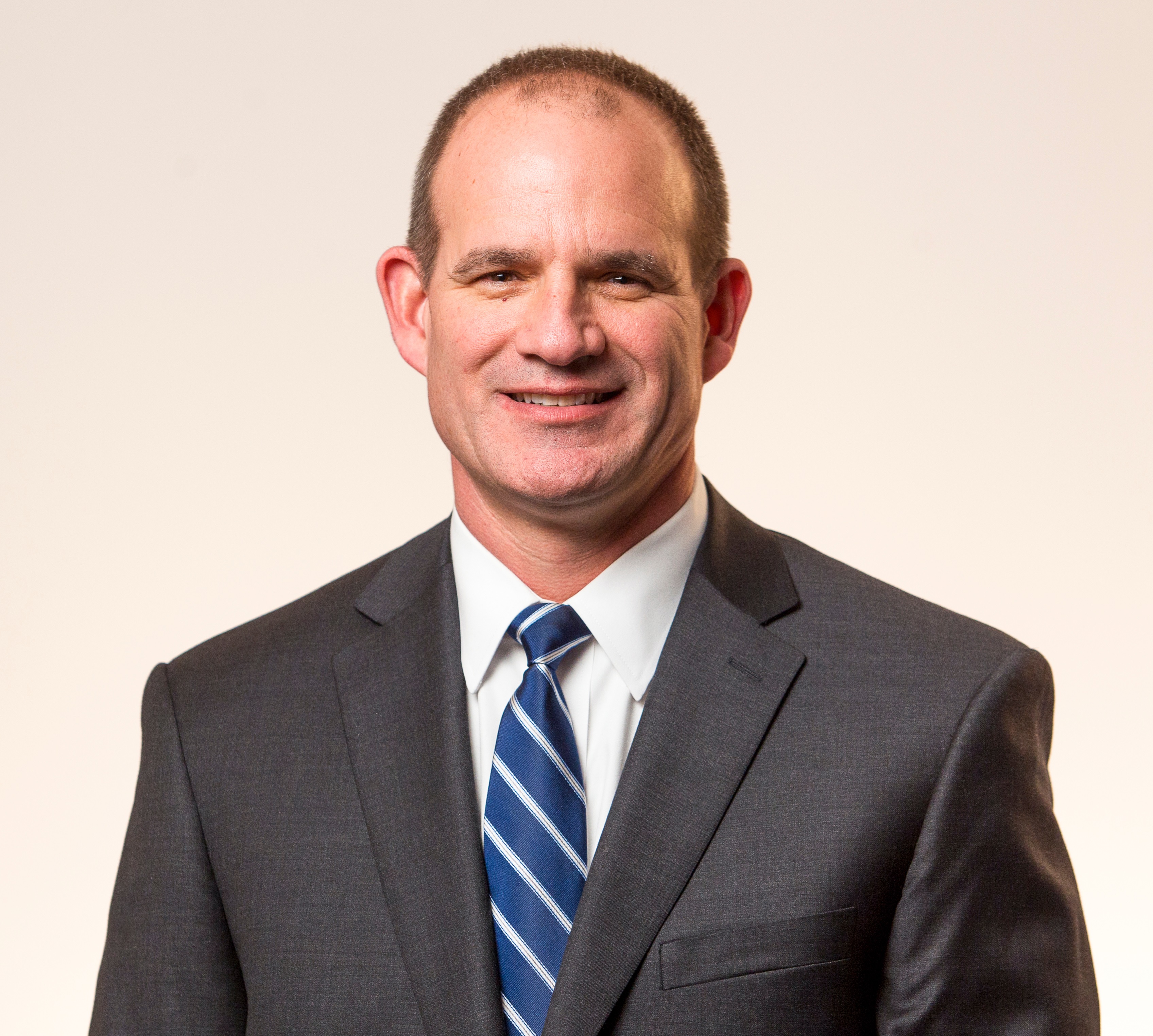 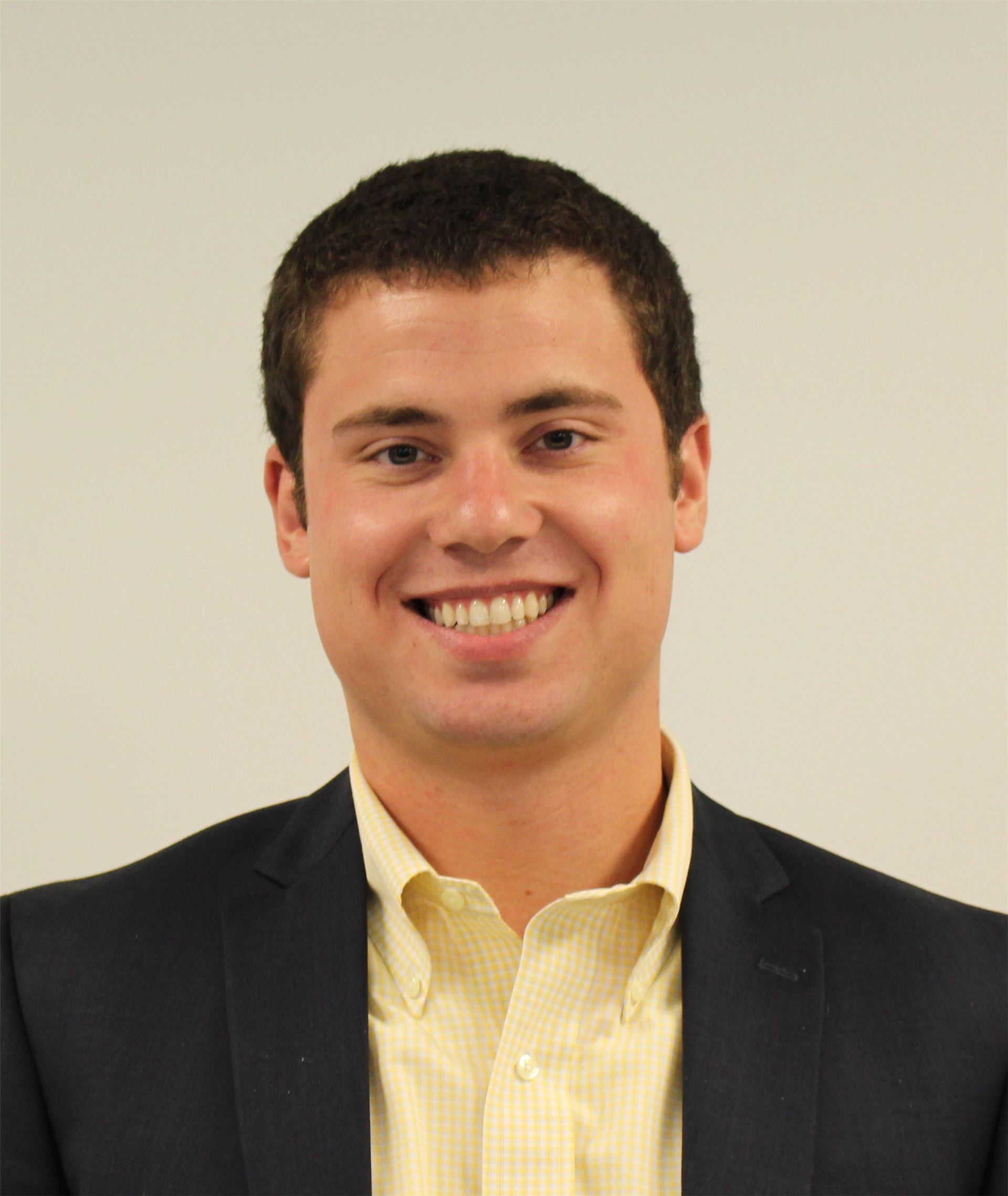 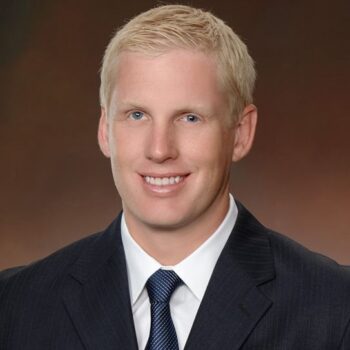 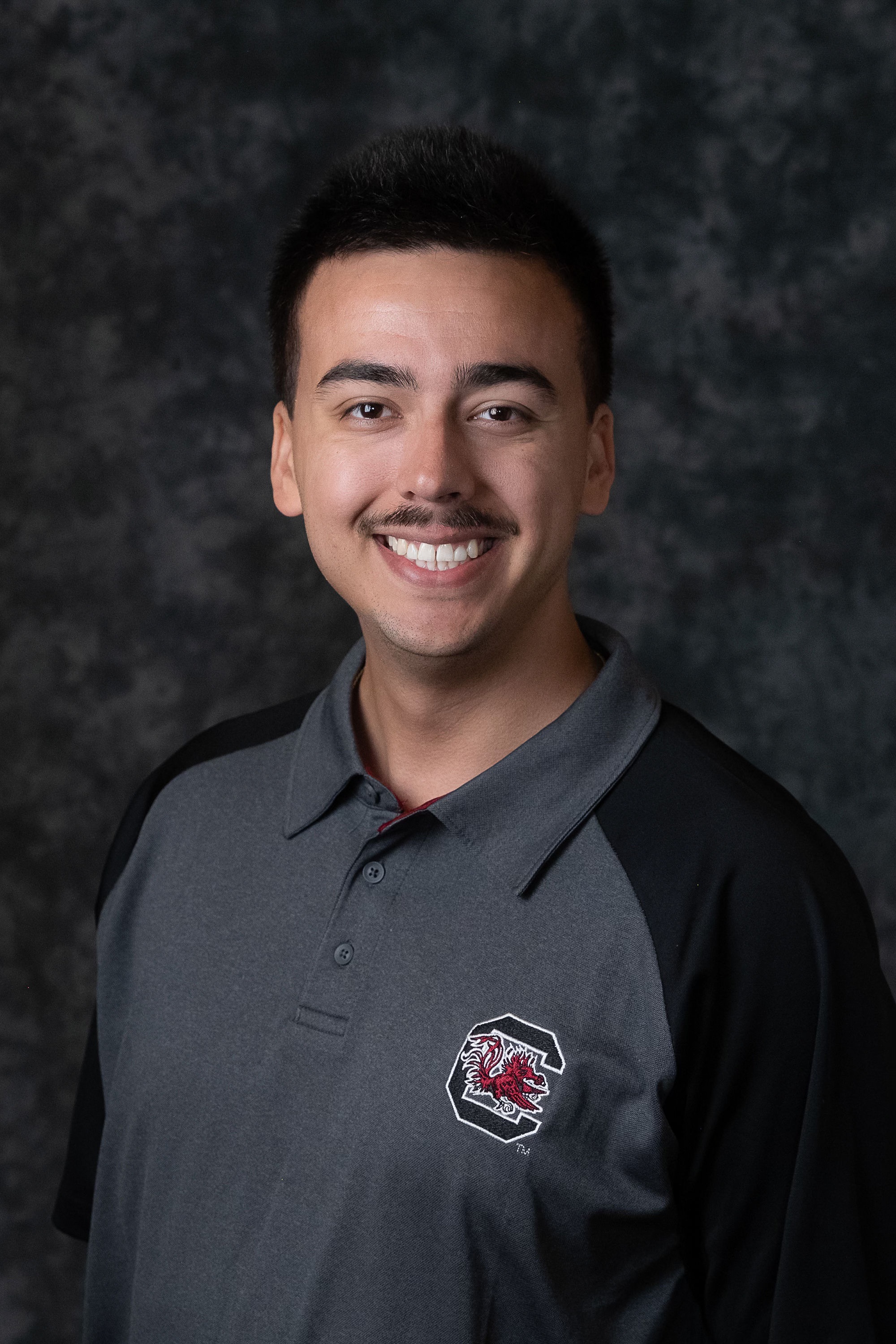 Andrew Smith
Nathan Shagam
Josh Decker
Benjamin Carlson
Nonie Manion
James McAndrews
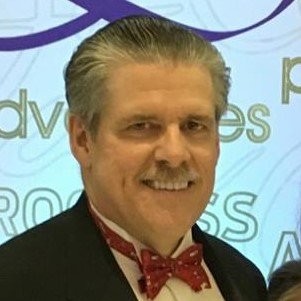 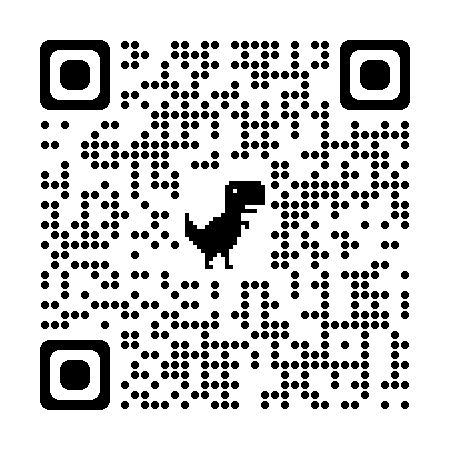 Scan QR Code:
Or Respond to:
pollev.com/acheetah370
Or Text:
ACHEETAH370 to 37607
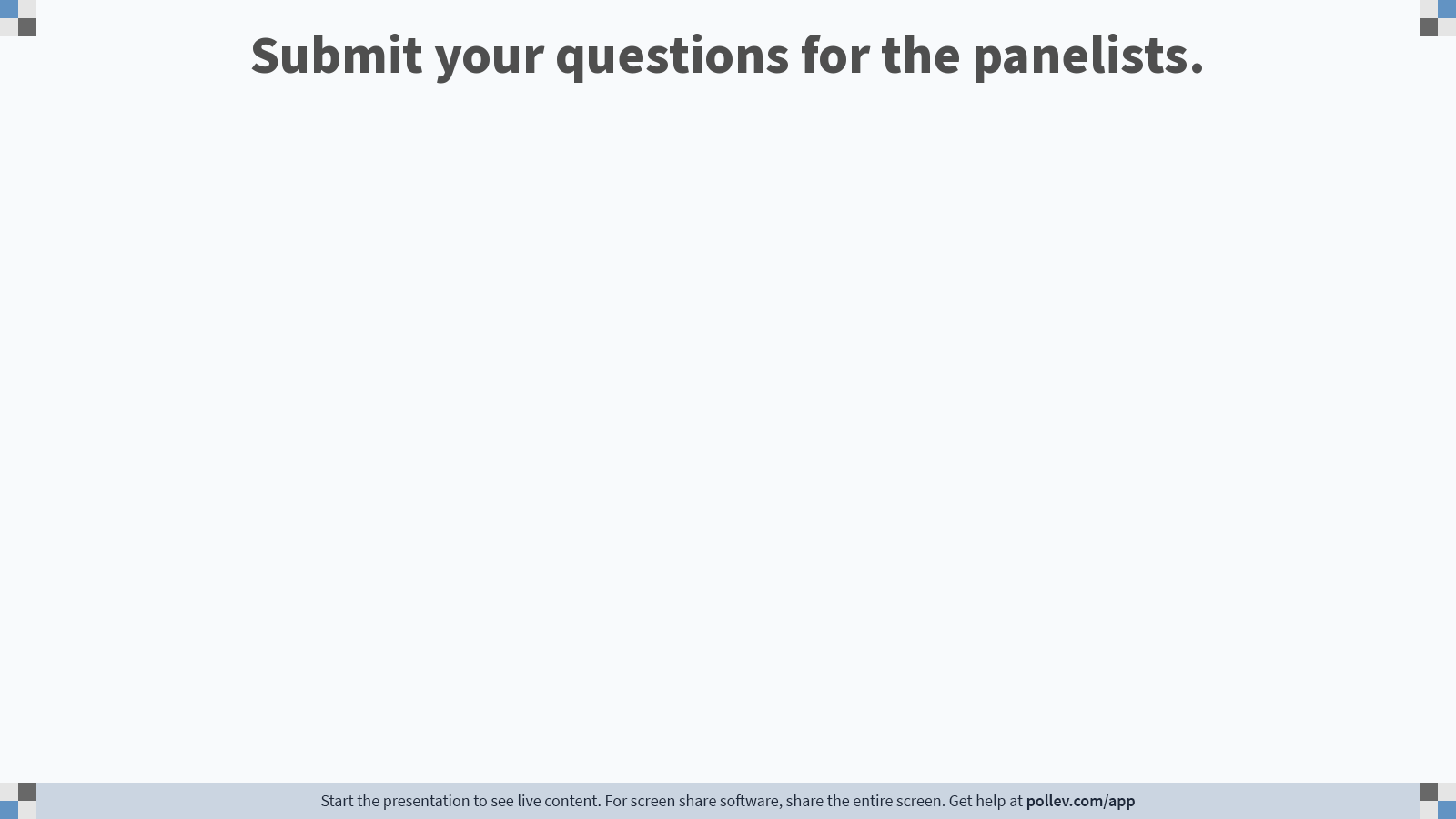 [Speaker Notes: Poll Title: Do not modify the notes in this section to avoid tampering with the Poll Everywhere activity.
More info at polleverywhere.com/support

Submit your questions for the panelists.
https://www.polleverywhere.com/free_text_polls/aIz1yAT315e5zgnCc9Cll]
What is new in Audit?
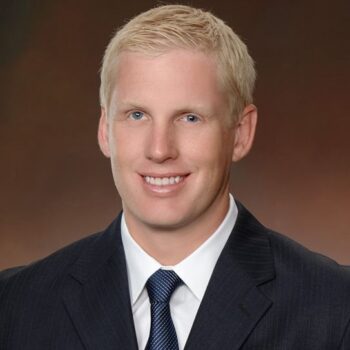 Josh Decker – FAST Director
Audit Trends
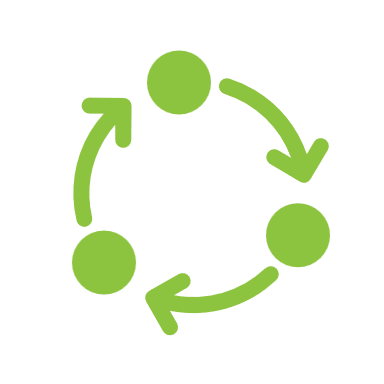 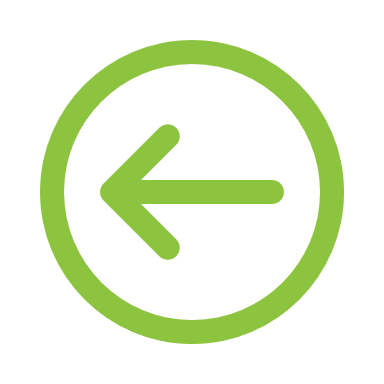 Leading the Change
Audit Program Project
SCDOR – DORWAY Project
What we needed in South Carolina
Consistency
Context Help
Example:   Help has checklist of work to be done.
Context Help – Sales Pre-Audit Checklist Example
Business enters and updates text – no SQR required.
Sales Pre-Audit Checklist 
** These are suggestions for pre-audit review
For Question 1:
Compare gross receipts on the income return (1120, 1120S, 1065, Schedule C) to ST-3 gross sales
Compare COGS on the income return to reported gross sales
Review depreciation forms and/or balance sheet comparisons on the income return to identify any large asset purchases
Review taxpayer’s filing history
Review related tax accounts (Admissions, Liquor by the Drink).  If LBD is present, compare Sales to LBD.
Review deductions (run Sales Reductions Summary report)
Check the company’s website, Facebook, and reviews for hours of operation, happy hour info, specials info, proof of admissions being charged, amenities offered, etc.
Read notes in DORWAY, Power of Attorney info, questions for TAOS, issues with filing history, contact persons listed on the account …
Efficiency
Example Audit Group
Audits assigned to group
Flexibility
Revitalizing Your Audit Program
Jim McAndrews and Nathan Shagam
Determine Metrics by Defining Success
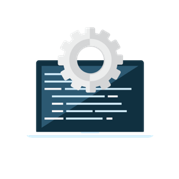 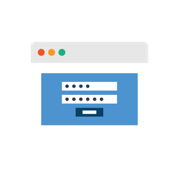 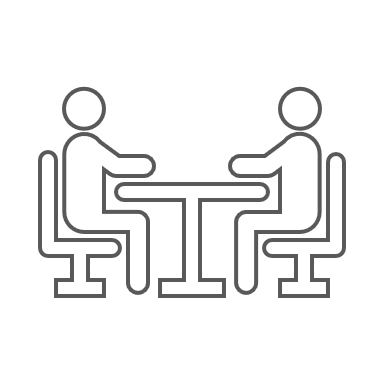 Supplemental Reporting
Supervision
Visualization
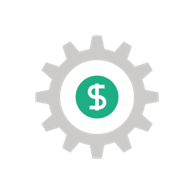 Results
Balance
Speed & Quality
[Speaker Notes: Divide Into Groups: Choose the numbers of groups and evaluate to determine how records are divided into groups

Find Similar Records: Select similar records and evaluate the most similar records not already in the selection

Find Data Anomalies: Find submissions that are most dissimilar in comparison to their peers.

Gain Variable Insights: Gain insights about fields that help predict a selected value.

Find Variable Correlation: Find out which variables are correlated with each other.]
DC Audit Revitalization - Education
DC Audit Revitalization - Enforcement
Project Implementation – Keys to Success
Audit KPIs – Phase 1 and 2
Currently Implemented KPIs – Phase 1
Speed
Quality
Management
Average Duration of Open Audits
Percent of Audits That are Overaged
Average Number of Hours Spent on Open Audits
Percent of Open Audits with Acceptable Audit Hours
Average Auditor Review Duration
Average Manager Review Duration
Percent of Audits with Acceptable Auditor Review Duration
Percent of Audits with Acceptable Manager Review Duration
Average Number of Audit Stages
Acceptable Audit Workload
Average Number of Send-Backs to Auditor
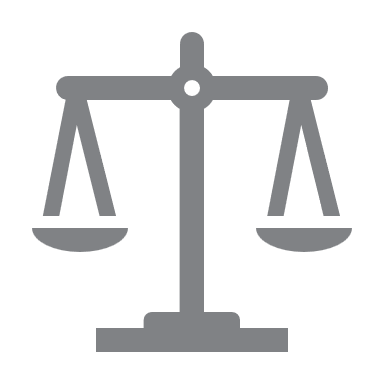 Currently Implemented KPIs – Phase 2
Audit Outcome
Percent with RCU Review
Percent that enter Appeals
Percent with executed Consent Agreement
Percent that were reopened
Management 
Percent of Supervisors that meet coaching expectations
Opened audits 
Posted audits
KPI and Supporting Reporting
Example:   Audits that exceed 180 days duration
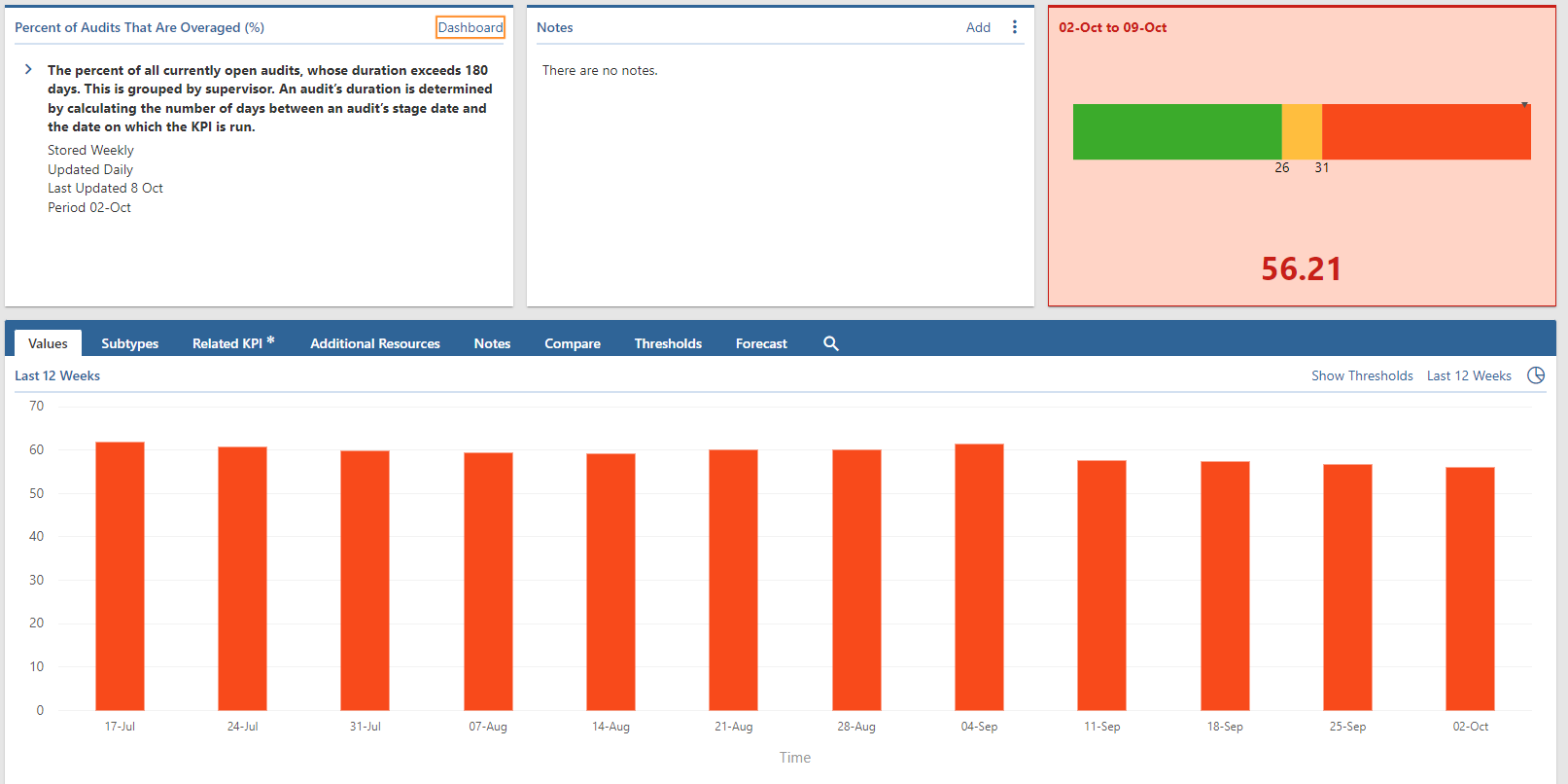 Current Level
Notes
KPI- Explanation
Percent that exceed 180 days over time
KPI and Supporting Reports
Standardized subtypes
Supplemental reporting based off subtypes
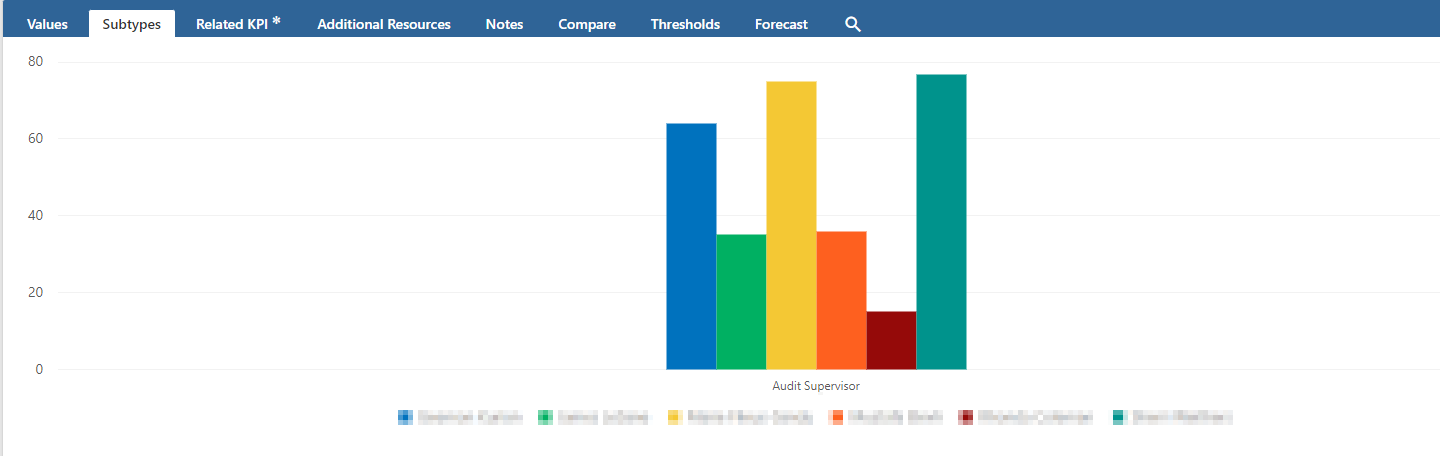 Subtype by Supervisor
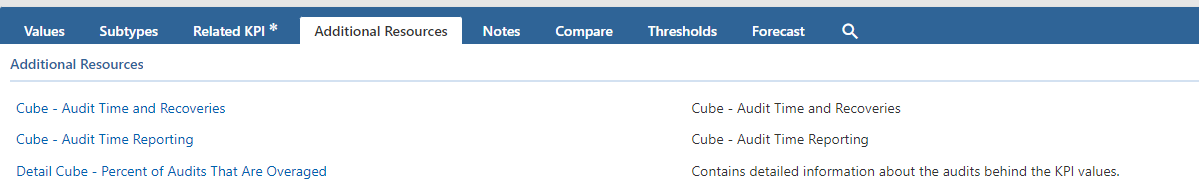 Data Sources
Audit Detail Reporting
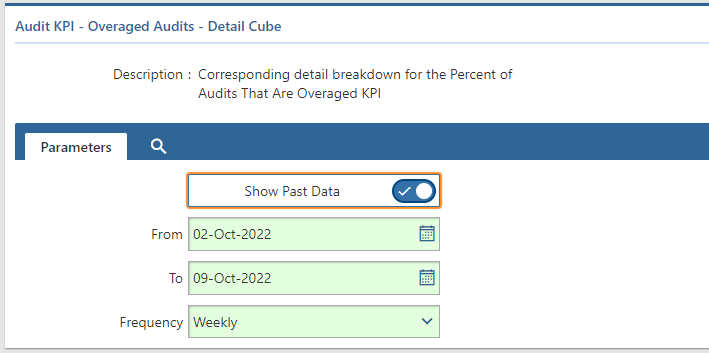 Example:  Overaged Audits
Customizable timeframes
Current and past data
Visualized KPI value with detail information
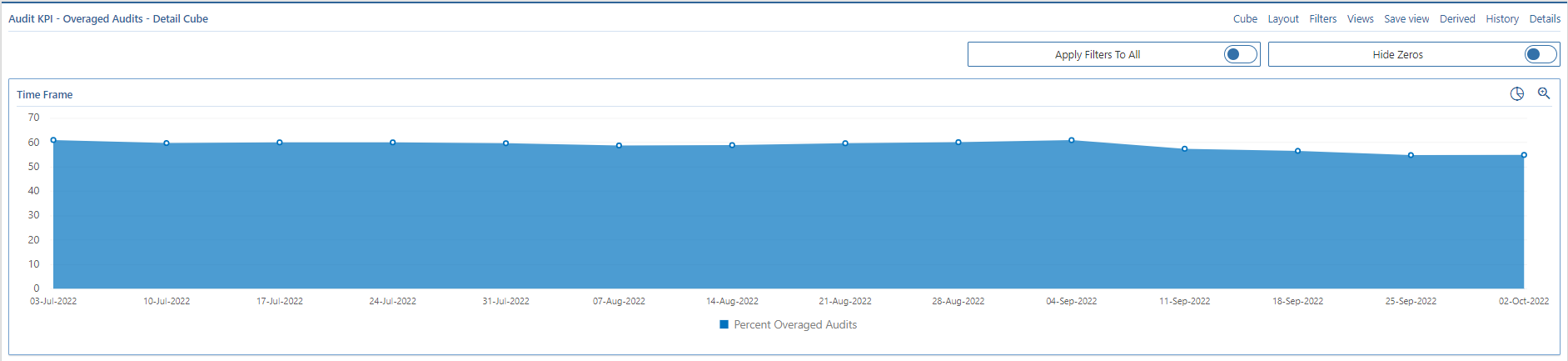 Percent of aged audits over time
Audit Detail Reporting
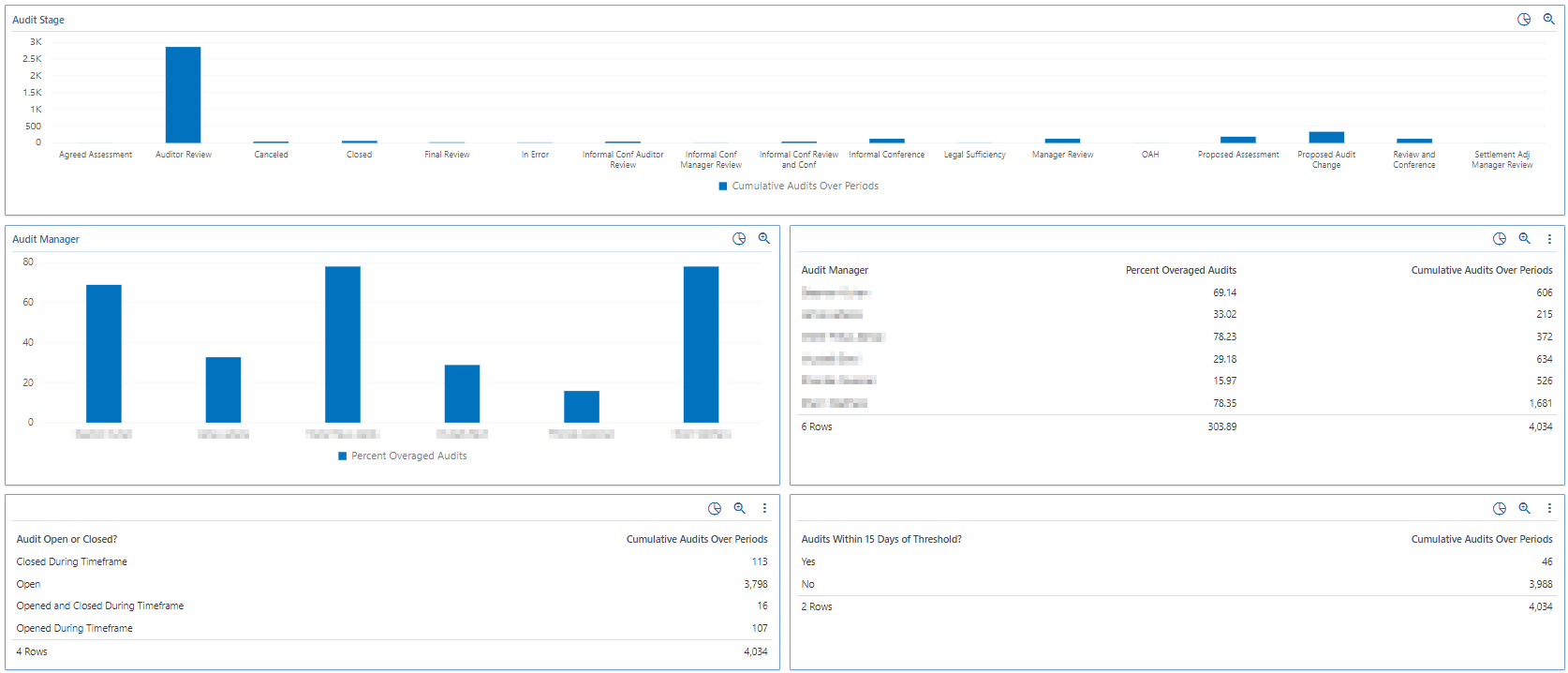 By Audit Stages
By Audit Managers
Open and Closed
Nearing Aged Threshold
Audit Detail Reporting
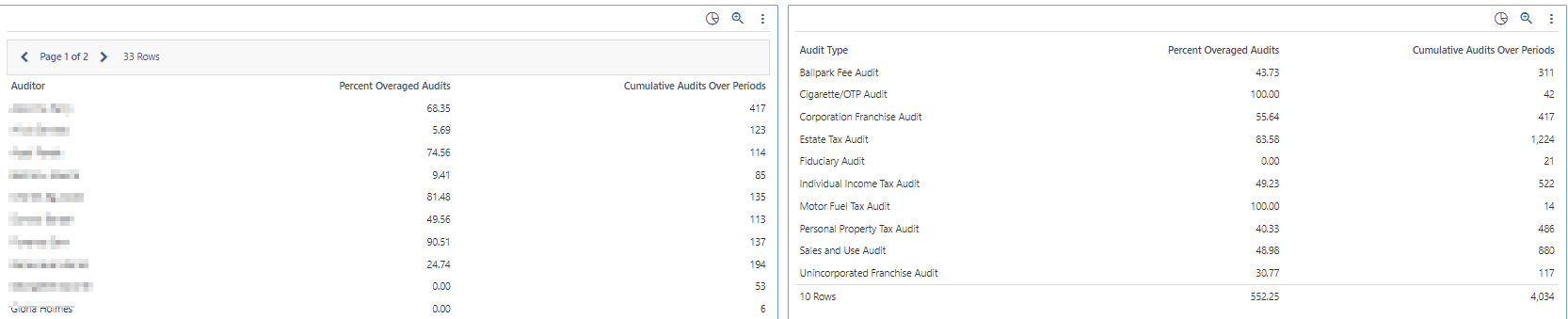 By Audit Type
By Auditor
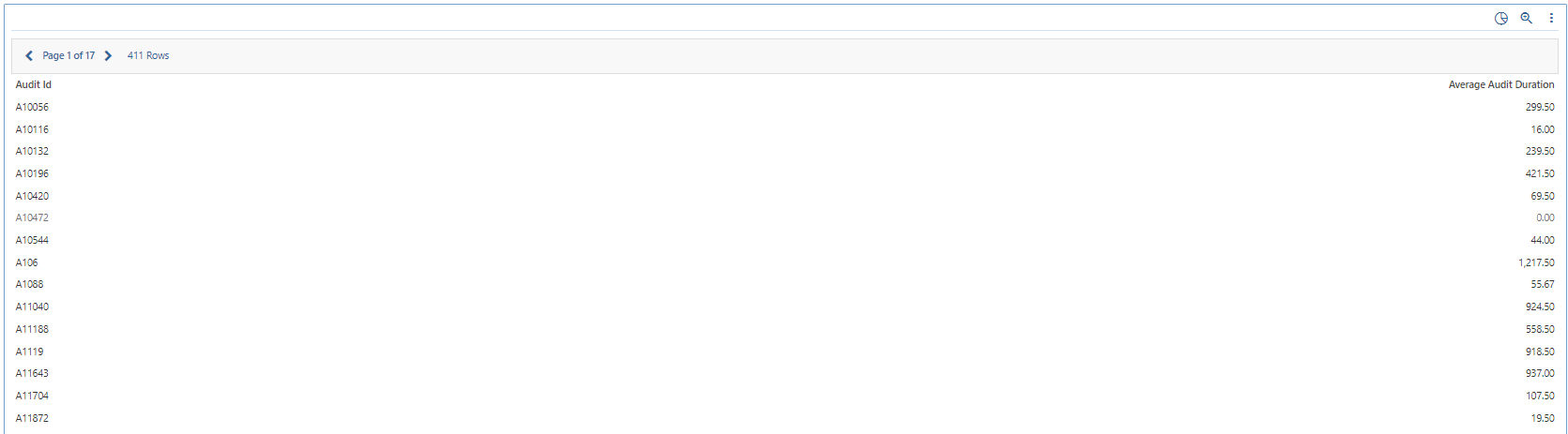 Individual Audits
Audit Time Reporting
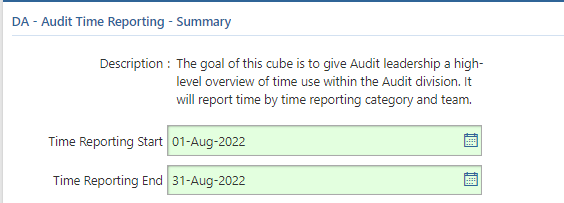 Defined time reporting goals
Supervisor to auditor accountability
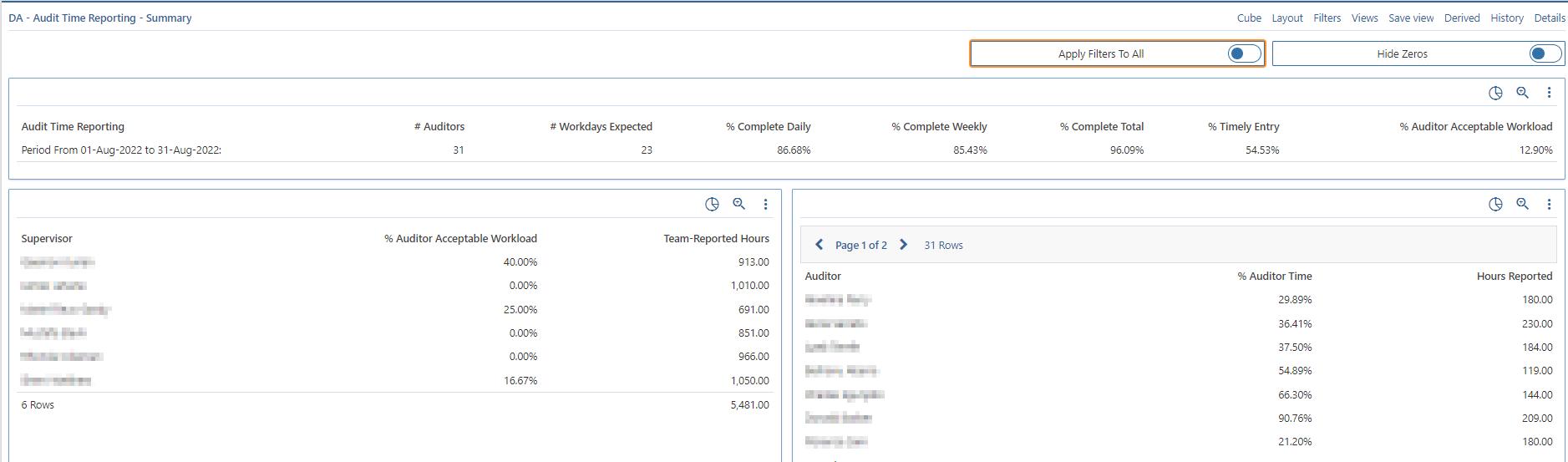 By Team
By Auditor
Audit Time Reporting
Supervisor Specific View
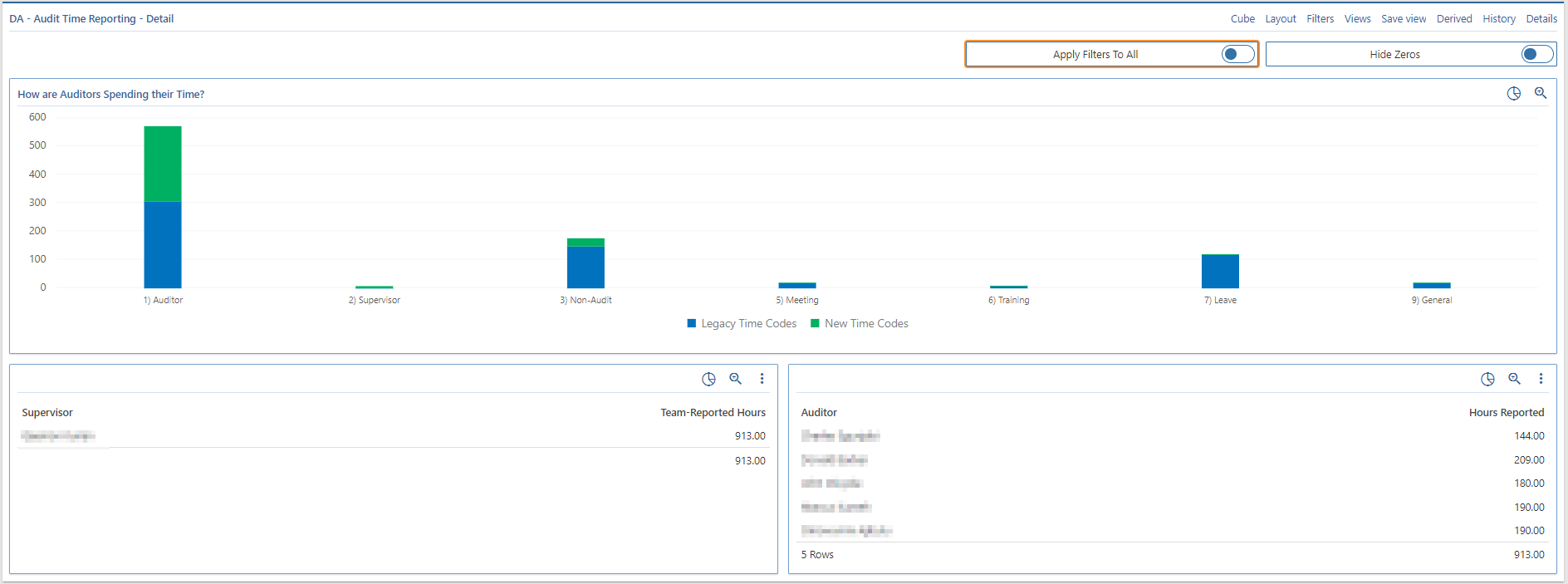 How audit team is spending time
Auditor hours
Team reported hours
Audit Time Reporting
Auditor specific view
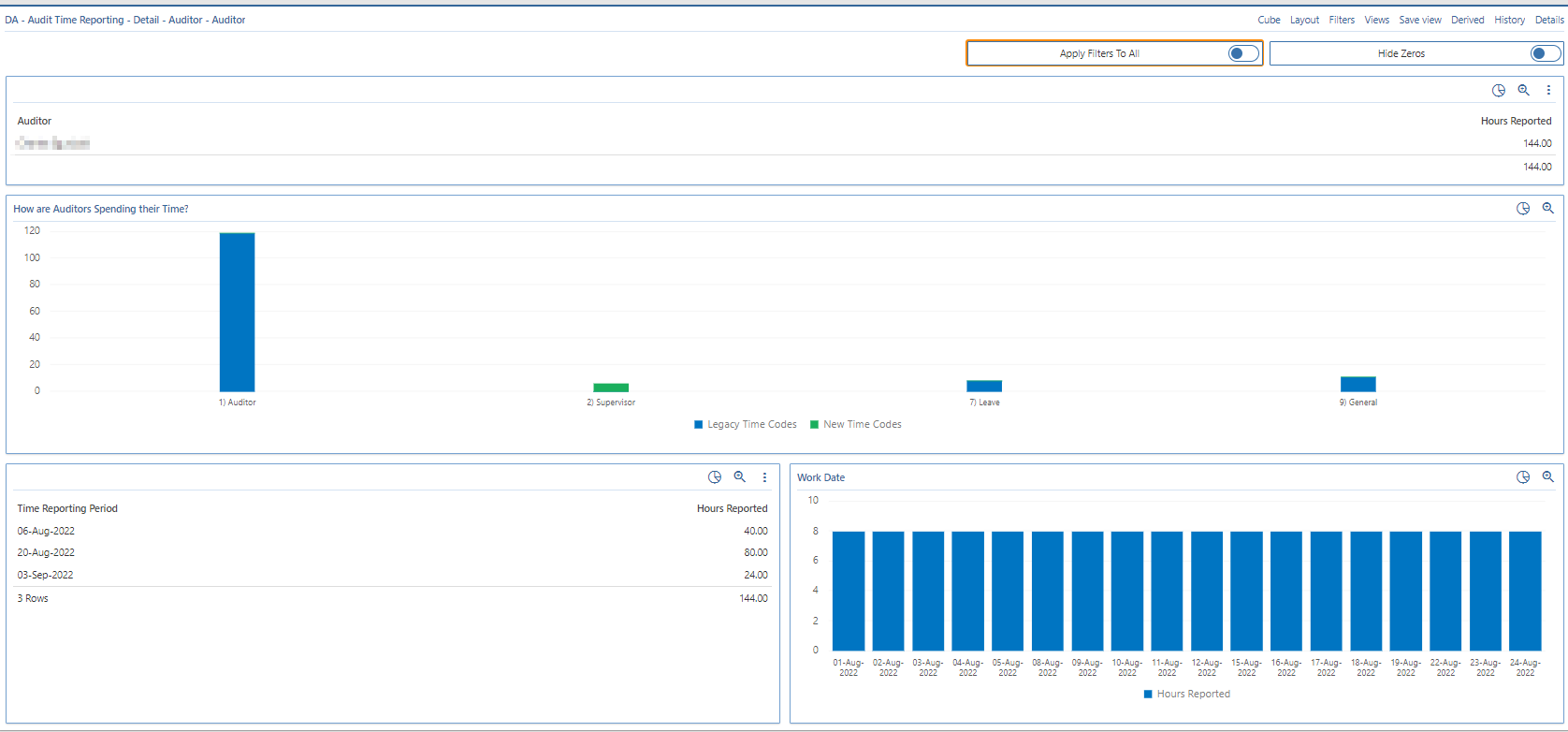 Auditor name and hours
How time is spent
Hours by day
Hours by period
Future Initiatives
Combined KPI reporting
Success at expense of something else
KPI Phase 3
Audit Lead and Assessment KPIs
Audit selection enhancements
Discovery improvements
Business Intelligence selection criteria
Improved reporting
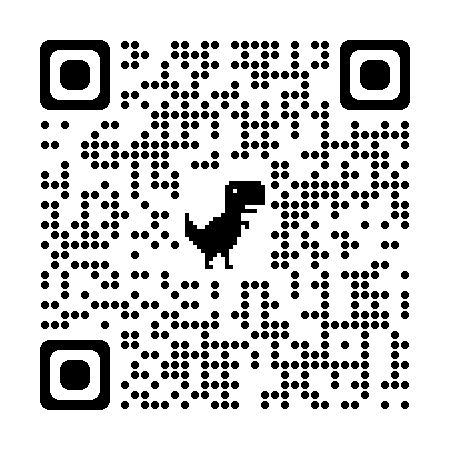 Scan QR Code:
Or Respond to:
pollev.com/acheetah370
Or Text:
ACHEETAH370 to 37607
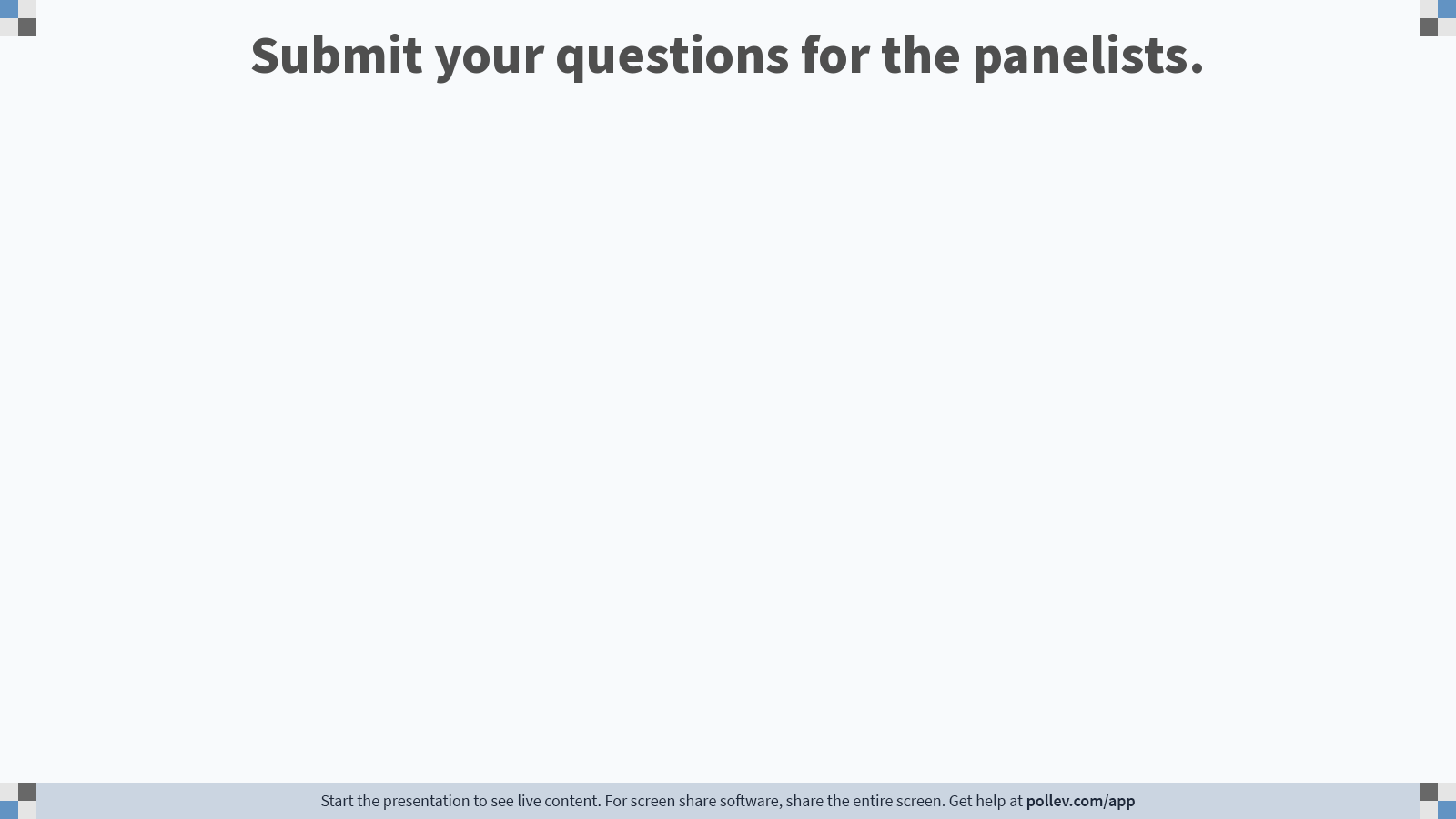 [Speaker Notes: Poll Title: Do not modify the notes in this section to avoid tampering with the Poll Everywhere activity.
More info at polleverywhere.com/support

Submit your questions for the panelists.
https://www.polleverywhere.com/free_text_polls/aIz1yAT315e5zgnCc9Cll]
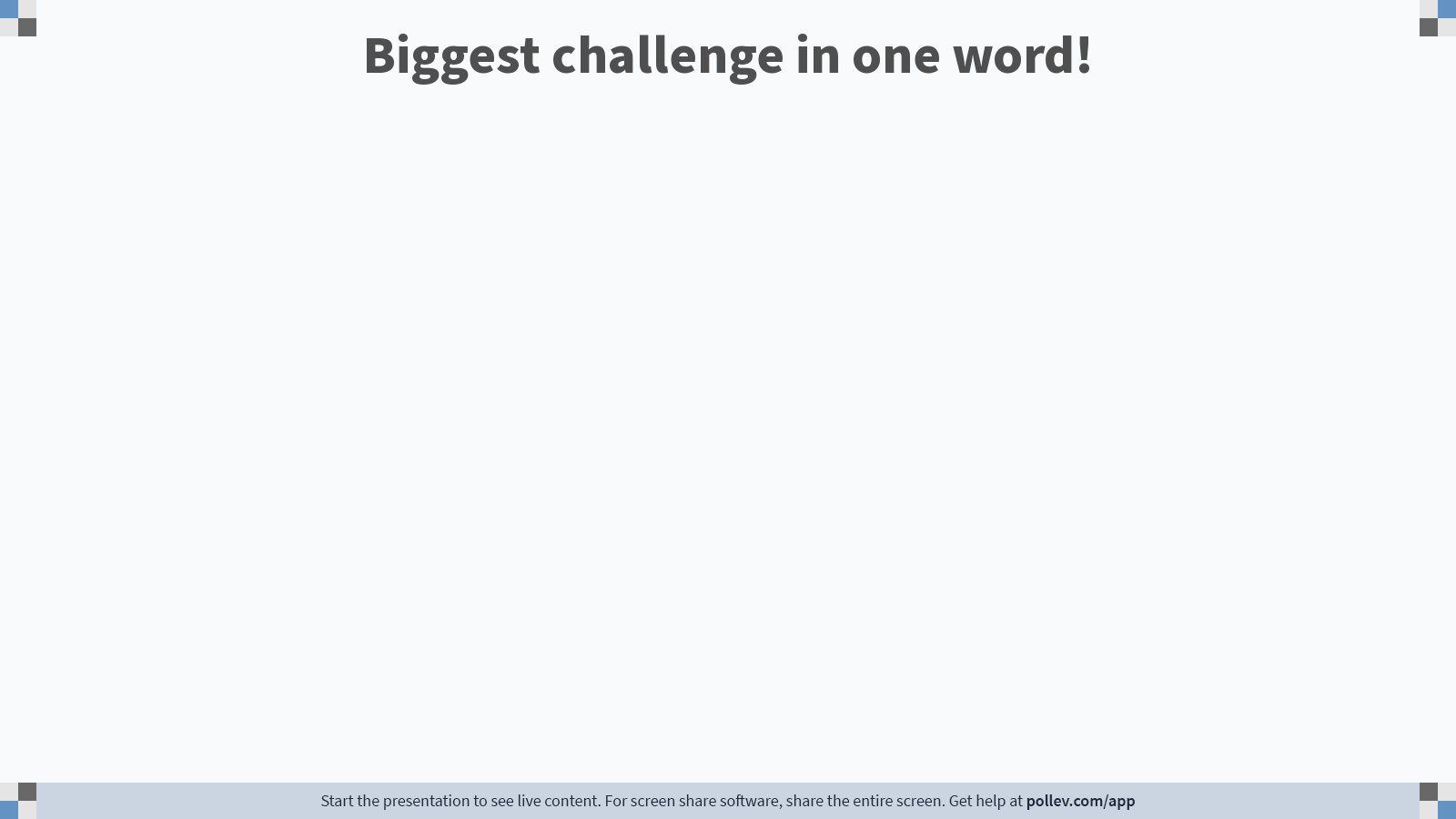 [Speaker Notes: Poll Title: Do not modify the notes in this section to avoid tampering with the Poll Everywhere activity.
More info at polleverywhere.com/support

Biggest challenge in one word!
https://www.polleverywhere.com/free_text_polls/FpnPOcDnk0fYlxIeu5m6i]
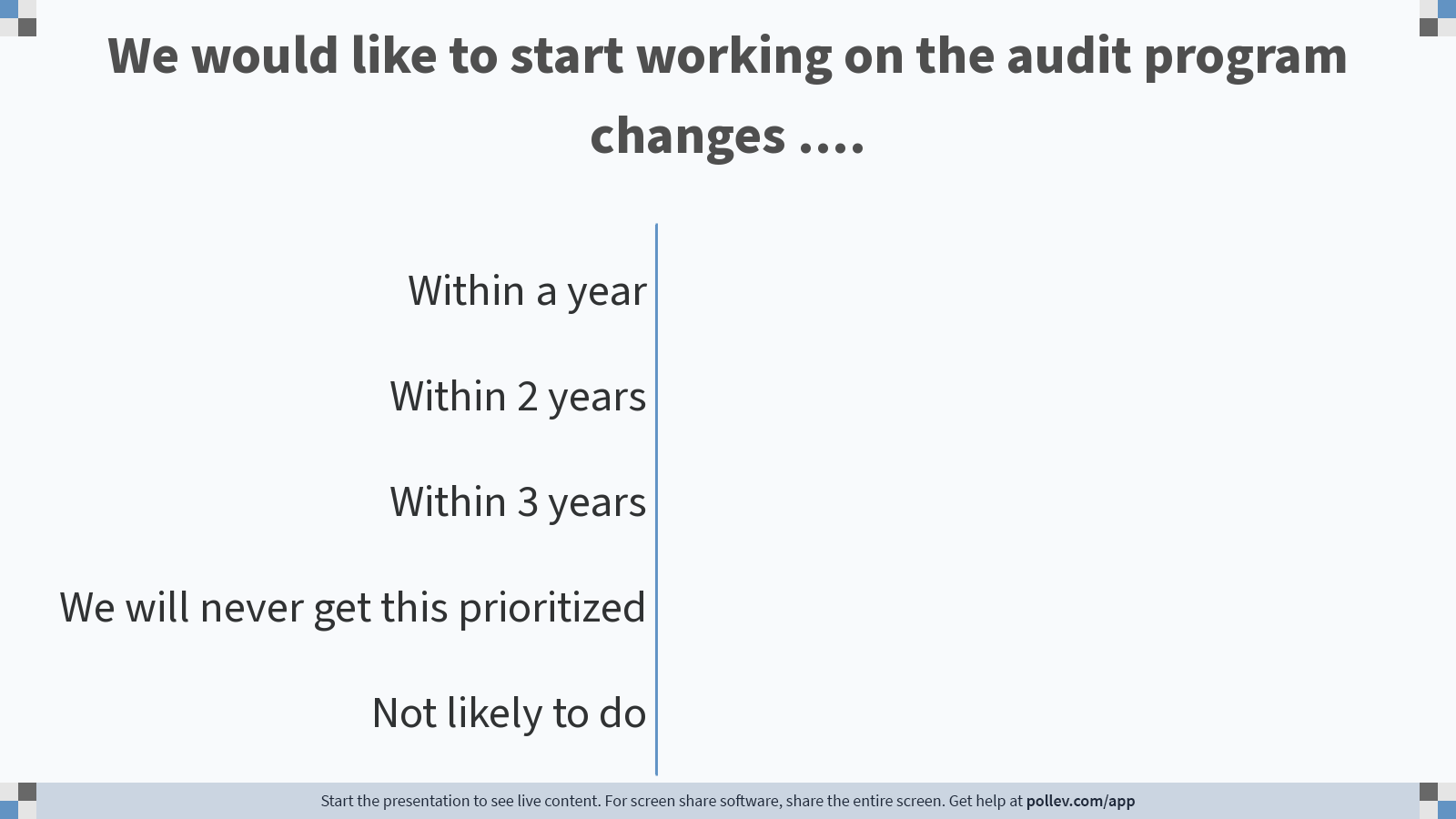 [Speaker Notes: Poll Title: Do not modify the notes in this section to avoid tampering with the Poll Everywhere activity.
More info at polleverywhere.com/support

We would like to start working on the audit program changes ....
https://www.polleverywhere.com/multiple_choice_polls/4xIUxLx9zZWg6i8FoSZYQ?state=opened&flow=Default&onscreen=persist]
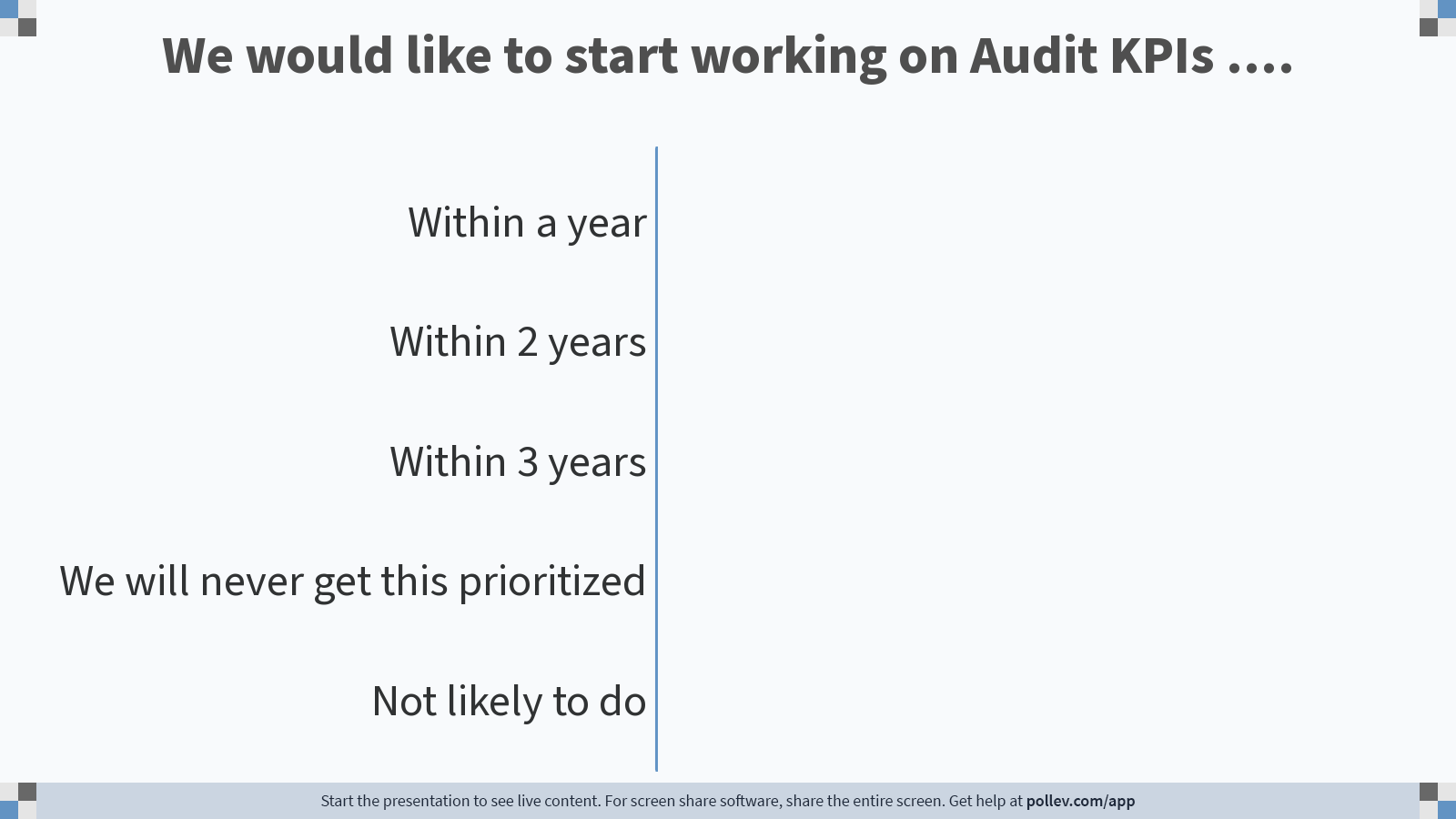 [Speaker Notes: Poll Title: Do not modify the notes in this section to avoid tampering with the Poll Everywhere activity.
More info at polleverywhere.com/support

We would like to start working on Audit KPIs ....
https://www.polleverywhere.com/multiple_choice_polls/Q0Hju24PvJsIrM2ZQiyAo?state=opened&flow=Default&onscreen=persist]